THEORIES OF CRIME
F GROUP
Functionalism and crime
Tess and Harriet 
Durkheim
Durkheim claims that small amounts of crime are necessary for society to function and maintain boundaries based on value consensus. It also helps to prompt social change (e.g. altering of double jeopardy laws). 
 Crime is inevitable as not everyone can be fully integrated into the norms and values of society. This deviant and criminal behaviour then reminds others of the importance of social solidarity, where people have a sense of the importance of the social group in which they find themselves. However too much crime can lead to anomie (normlessness, which is problematic for society)  
There are at least two reasons why crime and deviance are found in all societies:
Not everyone is equally and effectively socialised into the norms and values, so some individuals will be prone to deviate 
There is a diversity of lifestyles and values in complex modern societies – different groups develop their own subcultures with different norms and values, and their ideas of what they regard as normal may not conform to mainstream culture
Durkheim argues that all change begins with deviance, there must be room for some people to challenge and change existing values. However, in the long run their values may give rise to a new culture and morality. If those with new ideas are suppressed then society will stagnate and be unable to make necessary adaptive changes 
Durkheim does not explain why people commit crime in the first place or explain why some forms of crime rates are higher than others 
Durkheim offers no way of knowing what the ‘right amount’ of deviance is in order to function successfully 
Crime doesn’t always promote social solidarity, it may actually lead to people becoming more isolated 
Kai Erikson argues that if deviance performs positive functions, then perhaps it means society is organised to promote deviance
Strain theory/Subculturalism
Merton's Strain theory

Strain theories argue that people engage in deviant behaviour when they are unable to achieve socially approved goals by legitimate means  
Robert K Merton adapted Durkheim's concept of anomie to explain deviance it consisted of two elements 
Structural Factors – society's unequal opportunity structure 
Cultural factors – a strong belief on future success goals with a weaker emphasis  on using legitimate means to achieve them 
The American dream which is when they use legitimate means to achieve their goals including education and hard work. This ideology was used to explain how making an effort can help you get your dream however many disadvantaged groups are denied the opportunities which produces frustration so they resort to illegitimate means. This status frustration creates the strain to anomie causing deviant behaviour. 
Evaluation on Merton 
Takes official crime statistics at face value which Merton interoperates as a working class phenomena 
Marxists would say that he ignores the power of the ruling class to make and enforce the laws in ways that criminalise the poor and not the rich 
He assumes value consensus (money success) and ignores the possibility that many don’t share this goal
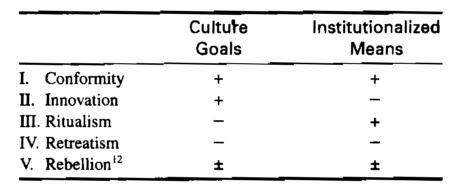 A.K.Cohen – status frustration 
He agrees with Merton that deviance is a lower class phenomenon it results from the inability of those in the lower class to achieve the mainstream success goals by educational achievement. He criticises Merton's explanation on two grounds.
Merton sees it as an individual response to strain and ignores deviance that is committed by groups especially young people 
Merton focuses on utilitarian crime committed for material gain he ignores crimes such as assault and vandalism which can have no economic gain 
Cohen focuses on deviance among working class boys he argues that they face anomie in the  middle class dominated school system they sufferer from cultural deprivation and lack of skills to achieve. The inability to success in the middle class world leaves them at the bottom of the official status hierarchy. The unsuccessful way to achieve a status by legitimate means the boys suffer from status frustration. In Cohens view they resolve their frustration by rejecting mainstream values and turning to creating or joining a delinquent subculture. 
Alternative status hierarchy 
This is when delinquents gain status by not conforming to middle class values for example regular school attendance and respect. In the subculture they will gain status by not going to school regularly and giving respect to people. For Cohen the subcultures function offers the boys an alternate status hierarchy in which they can achieve. By having failed in legitimatize opportunity structure the boys create their own illegitimate opportunity structure in which they can win status from their peers. 
A strength of Cohens theory is that it offers an explanation for non utilitarian deviance unlike Merton who’s concept of innovation only accounts for crime with a profit motive. However Cohen also only acknowledges that working class boy start of sharing middle class success goals.
Cloward and Ohlin – three subcultures
Cloward and Ohlin agree that working class youths are denied opportunities to achieve money success. They say that different subcultures respond differently and attempt to explain why. They say that its not only access to legitimate means but also unequal access to illegitimate opportunities structures. They identify three types of deviant sub cultures
Criminal subcultures- these arrive in neighbourhoods where there is a large amount of crime and allows the young to associate with adult criminals and provides them with training and opportunities for employment on the criminal career ladder. 
Conflict subcultures- these arrive in areas with high population turnover which prevents a criminal network developing. The only legitimate opportunities are within gangs and provide young men with a way to release their frustration through violence and fighting rival gangs.
Retreatist subculture- this is when people fail at being criminal and turn to retreatist subculture based illegal drug use. A young persons life of sex, drugs and alcohol. 
evaluation of Cloward and Ohlin
Like Merton and Cohen they ignore the wider power structure on who makes the laws. They provide explanation to different types of working class deviance. They have been criticised that that everyone assumes the same goals.
Marxism
GORDON: Crime is a rational response to the capitalist system and so it is found in all social classes. Although it is represented in statistics to be a working-class phenomenon – it is not

CHAMBLISS: Laws to protect private property is what maintains the capitalist economy – this could be seen also in SNIDER’S proposal that the capitalist state is reluctant to pass laws that regulate activities of businesses or threaten their profitability

TOMBS: The difference between offences concerns who has the power to define an act as criminal and this usually comes from the powerful. Also corporate crime has enormous costs like injuries in the workplace, environmental problems like pollution and economic where is concerns consumers and workers.
To explain crime there are 3 main elements: the capitalist society is criminogenic (inherently criminal), the state and law making and the ideological functions of crime and law

Crime reflects the inequalities in society (structural causes)

Some types of crime are therefore inevitable due to the unequal society and these will only be eradicated with the end of a capitalist society

Capitalism is a catalyst in breeding the values of greed and competition which lead to the need for consumer goods and products and thus this leads to people committing more crime – RELATIVE/MATERIAL DEPRIVATION

Poverty within the capitalist society may mean that the only way the working-class can survive in through crime and by the capitalist advertising of consumer goods, the working-class may feel encouraged to commit utilitarian crimes (crimes that have a financial benefit)

Crime is not just fixed to the working-class, those in the ruling class just commit crimes which are less visible. These are called white collar crimes and corporate crimes

The police tend to ignore crimes of the powerful whereas powerless groups like the working-class and ethnic minorities are criminalised – so there is selective application of the law when it comes to punishing people
EVALUATION:
This theory is criticised for ignoring non-class inequality like gender and ethnicity
This theory over-predicts the crime rates in the working-class and exaggerates this: not all ‘poor’ people commit crimes
Not all crimes committed have a utilitarian gain (financial gain)
LEFT REALISTS would argue that Marxism ignores intra-class crimes where offending occurs within the working-class rather than to other classes
Neo Marxism
Neo Marxists attempt to develop Marxist theories of crime to go beyond the traditional view that it is the structure of capitalist society that is the main cause of crime.
Neo Marxists argue that the individual has a degree of choice or agency in their decision to commit a crime.
This theory of crime has, however, been criticised for failing to examine the impact of gender and ethnicity. In fact, more recently Young and Walton acknowledged that this is a problem with their earlier ideas.
Young and Walton – believed we should aim for a wider explanation of crime, exploring: a. The wider origins of a deviant act., b. The immediate origins of a deviant act., c. The act itself., d. The immediate origins of a social reaction., e. The wider origins of a deviant reaction., f. The outcome of the social reaction to a deviant's further actions., g. The nature of the deviant process as a whole.
Hall (1978): Policing the crisis-
Focused on the way the media reinforce the idea that particular groups are criminal within the capitalist society.
The study focused on moral panic surrounding mugging in the 1970s.
Several newspapers reported incidences of mugging. This moral panic was built upon the idea of a collective fear of an ‘enemy within’, namely young black men.
Hall argues that turning the young black man into someone to fear (mugger) strengthened social solidarity and provided a common enemy.
It also led to divisions in the UK society; e.g. leading to policies such as stop and search which was disproportionately carried out on young black men.
Hall’s idea blamed capitalism, labelling, societal reaction, moral panics and deviancy amplification, combine into a complete ‘social theory’ of deviance. Hall shows the social processes involved in ‘becoming criminal’ or ‘victim’.
Marxists criticise Hall’s study and argue that his views are too far removed the Marxist tradition. There is little discussion of street crimes such as mugging, most of whom are working class. 
Feminists believe that it excludes women from the study of crime, ignoring the way female criminals are treated by the media. 
A problem with Young and Walton is that although they illustrate the way it is possible to arrive at a "social theory of deviance" no attempt was ever made to put this theory into practice.
Interactionism
Theories:
Becker- Labelling Theory (Four Steps) 1) Social Reaction 2) The outsider (how to embark upon your criminal career) 3) Secondary deviance (learning to embrace your inner deviant) 4) deviant subculture 
Cooley- Cooley describes how our self-concept is a reflection of others reactions and assumptions. He talks about the looking glass self. This is the idea that others views affect your perception of yourself.
Lemert- He looks at primary and secondary deviation. Primary deviation is the deviant acts ‘in the raw’ before they are so labelled. Secondary deviation is this deviance that has been recognised and labelled by others. Lemert argues that secondary deviance occurred when people used deviant behaviour as a defence mechanism.  
Aaron Circourel (Negotiation of Justice Phenomenological Approach)- Police officers decisions to arrest someone is based on their stereotype of offenders. He would say that police are biased in their stopping and are more likely to pick categories such as the working class and ethnic minorities. Which in turn would lead to more arrests confirming their stereotypes.  
Goffman (Interactionalism in practice)- Goffman was concerned with the importance of interpersonal relationships at the micro level of sociology. He looks at stigma- he referred it to the problem of ‘management of spoiled identity. Individuals may have to live with social disapproval 
Who commits Crimes and Why?
Crime and statistics are Socially Constructed- this is due to at each stage of the criminal justice system someone decides if they should carry on and gives the individuals involved a label 
Statistics only allow for the understanding of the criminal justices systems activity and what they view should be prosecuted rather than the amount of crime actually taking place and why who. 
Statistics have a dark figure
How they Evaluate other Theories:
Critical of Functionalism and Subcultural theories of view on crime . This is because they all assume various Socially produced categories e.g.. Laws which are not always clear
Don’t like that Positivism relies on one definition of crime. Interactions view deviance as subjectively problematic
Positivists focus on the causes where as Interactionalism focus on interactions of people 


Problems with this theory: 
Assumes offenders are passive victims of labelling and ignores that the person may have chosen to commit the crime
 Deviant people are not aware they have deviant until they are labelled but people would be aware they are going against social norms and values 
Marxism- recognise the role of power assist to create deviance but fails to identify the name of this deviant source. Causes it to focus on “middle range offending” e.g. policemen
New Right/ Right Realism
Crime is not a social construction and is a real issue that needs to be tackled 
Believe we should be tougher on crime and criminals 
Expands on Functionalist views 
Concerned with the welfare of victims 
Accepts official statistics 
3 arguments: 
There has been a significant rise in crime 
We should be more concerned about the fear of crime 
Solutions should be developed to solve/prevent crime 
Key Theorists 
Charles Murray (1990)- An over-generous sate has led to people becoming more reliant on welfare benefits (dependency culture) which has encouraged people to turn to crime rather than work/ earn money. This is why the under-class is responsible for a large proportion of crime committed. A lack of socialisation is key to crime because socialisation teaches morals and controls on behaviour. Lack of role models in lone-parent families= poor socialisation. Milton Friedman- agrees with Murray and says removing the welfare state will reduce crime 
Clarke (1980)- Rational Choice- assumes people have free will and power of reason. Committing crime is a choice based on a rational calculation of the benefits vs. the risks. When the cost of crime is low, crime is higher. 
Wilson and Kelling (1980’s)- Influenced crime policy in the 1980’s including the creation of the ‘zero tolerance’ policy (criminals should be punished on their first offence, letting them off means they will be more likely to offend again). Broken Windows- If an area is damaged and run-down it is more likely that criminals will take advantage and inflict more damage. 
Wilson and Herrnstein (1985)- Biological factors mean some people are more likely to commit crimes eg. Personality traits, low intelligence 
Evaluation of other theorists 
Reject view of Marxists that crime is caused by structural and economic factors such as poverty 
Reject Left Realism view (Lea and Young) that in order to prevent crime a greater understanding of the role of victims needs to be developed and a better understanding of social inequalities 
Problems with theory 
Assumes that everyone who grows up in an economically deprived area will commit crime 
Encourages stigmatisation of particular groups eg. Working class, homeless, people with mental health problems 
Ignores structural inequalities in explaining crime 
Ignores the crimes of the powerful eg. Middle class (fraud) 
Ignores crimes that have no monetary reward (crimes committed in anger) and only focus on rational and pre-meditated crimes 
Marxists such as Gordon criticise- say it does not take into account the economic and social situation of the individual
Left Realism
Strategies to prevent crime and fear of crime 
They think we should increase trust between the public and the police. They think that communities should play an important role in taking responsibility for policing the streets and encourage the public to get involved with policing the communities. 
Lea and Young argue that to reduce crime in the long term there needs to be greater understanding of the role of victims needs to be developed . They think we need to understand the social inequality in society .
They see the victims as poor or working class
What do they think about crime and deviance
They think that structural inequality is largely to blame for the crime that occurs 
Therefore they think to prevent crime our society needs to be more equal and have a larger sense of community 
Lea and Young- suggests that there is 3 causes of crime:
Relative deprivation- refers to how people regard their position in relation to others
Subcultures- working class groups ( such as gangs) may begin to see offending behaviour as normal 
Marginalisation- the process through which people finding themselves on the edge of society and are unable to access the rights and services available. This in turn leads to crime being seen as more acceptable
Evaluation of other theories:
They say…

Marxists- concentrate on crimes of the powerful but neglect working-class crime and its effects

Neo-Marxists- romanticise the working-class criminals , whereas they mostly victimise other working-class people 

Labelling Theorists- see criminals as the victims of labelling. They argue that this neglects the real victims
Criticisms 
They fail to recognise or explain that not all working-class or marginalised group respond to their situation by committing crime 
It fails to acknowledge the existence of crime committed by the powerful and wealthy 
They focus too heavily on victims evidence
Feminism in crime and deviance
Key theorists – Morris, Heidensohn, Adler, Walklate, Carlen
Women are treated more leniently due to their offences being generally less serious.
Heidensohn – Women are treated more harshly than males when they deviate from gender norms. However, women commit crime less frequent and less serious crimes than men. This is due to the fact that the patriarchal society has greater control over women. 
Carlen – Studied 49 15-46 year- old working class female convicted. Most serious convicted females are working-class. However, her sample was small and may be unrepresentative. Justice system bases decisions depending on their position within the family e.g. Mother or daughter. 
Working-class women are promised ‘deals’ (Carlen). However according to Carlen's study, when these deals fall through, women resort to crime as it is a logical solution.
Heidensohn emphasises that patriarchal controls, such as them not being allowed out and fearing moral panic, is the reason for the reduced crime rate and lack of opportunity to commit crime.
However to evaluate, these all explain that women's behaviour is determined solely by external forces, underplays the role of free will and choice.